Загадки про птиц
Аист
Он живет на крыше дома –Длинноногий, длинноносый,Длинношеий, безголосый.Он летает на охотуЗа лягушками к болоту.
Воробей
Птичка-невеличкаНожки имеет,А ходить не умеет.Хочет сделать шажок -Получается прыжок.
Ворона
Кар-кар-кар! - кричит плутовка.Ну и ловкая воровка!Все блестящие вещицыОчень любит эта птица!И она вам всем знакома,Как зовут ее?
Грач
Весной прилетает птица.Поле вспашут - там любит кормиться.
Дятел
Всё время стучит,Деревья долбит.Но их не калечит,А только лечит.
Жаворонок
Хочет – прямо полетит,Хочет – в воздухе висит,Камнем падает с высотИ в полях поет, поет.
Кукушка
В лесу на ветке она сидит,Одно "ку-ку" она твердит,Года она нам всем считает,Птенцов своих она теряет."Ку-ку" то там то тут,Как птицу эту зовут?
Ласточка
Прилетает к нам с теплом,Путь проделав длинный,Лепит домик под окномИз травы и глины.
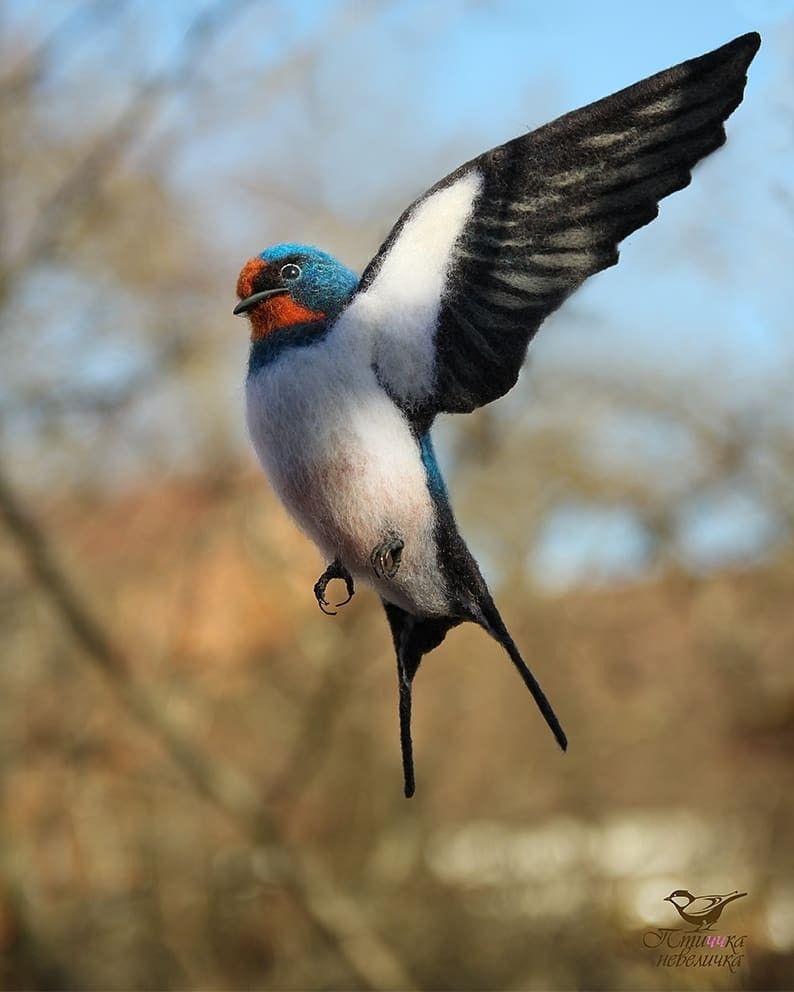 Синичка
Спинкою зеленовата,Животиком желтовата,Чёрненькая шапочкаИ полоска шарфика.
Чайка
Белокрылая птицаНад морем летает,Рыбу увидит -Клювом хватает